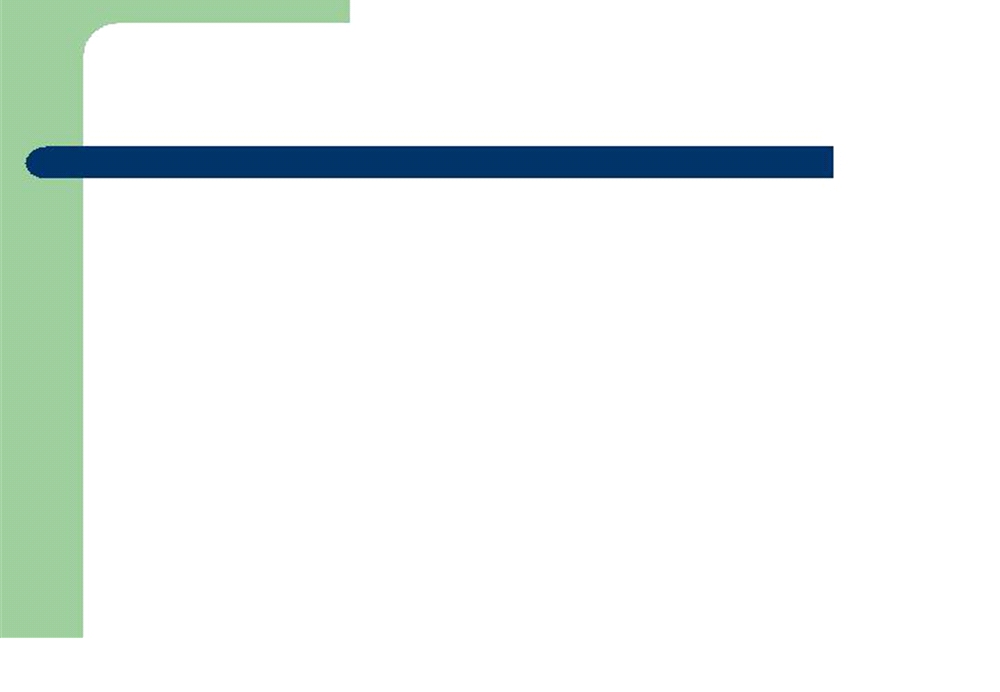 Uma Introdução a Evolução Diferencial
Adaptado de Kelly Fleetwood
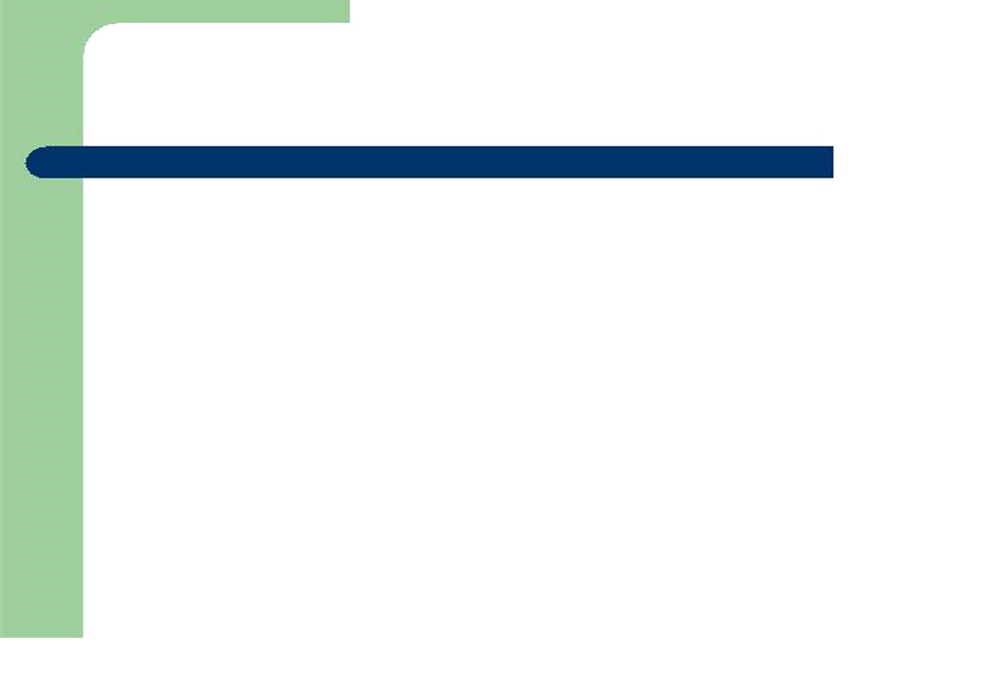 Sumario
• Introdução
• Algoritmo básico
• Exemplo
• Desempenho
• Aplicações
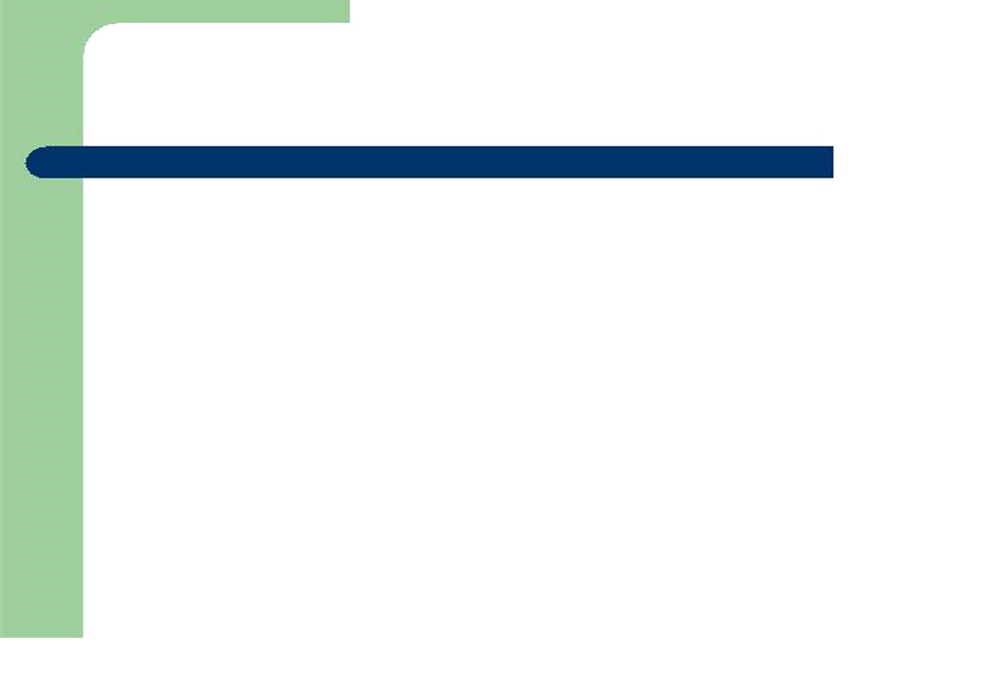 Noções básicas de evolução diferencial
• Algoritmo de otimização estocástica, populacional
• Introduzido em 1996 pelo Storn e Price
• Desenvolvida para optimizar  parâmetros reais
• Formulação do problema geral é:
Para uma função objetiva f : X ⊆ RD  → R onde a região viável
X ≠∅, o problema de minimizacao é encontrar
x∗ ∈ X tal que f (x∗) ≤ f (x) ∀x ∈ X
where:
f (x∗) ≠ −∞
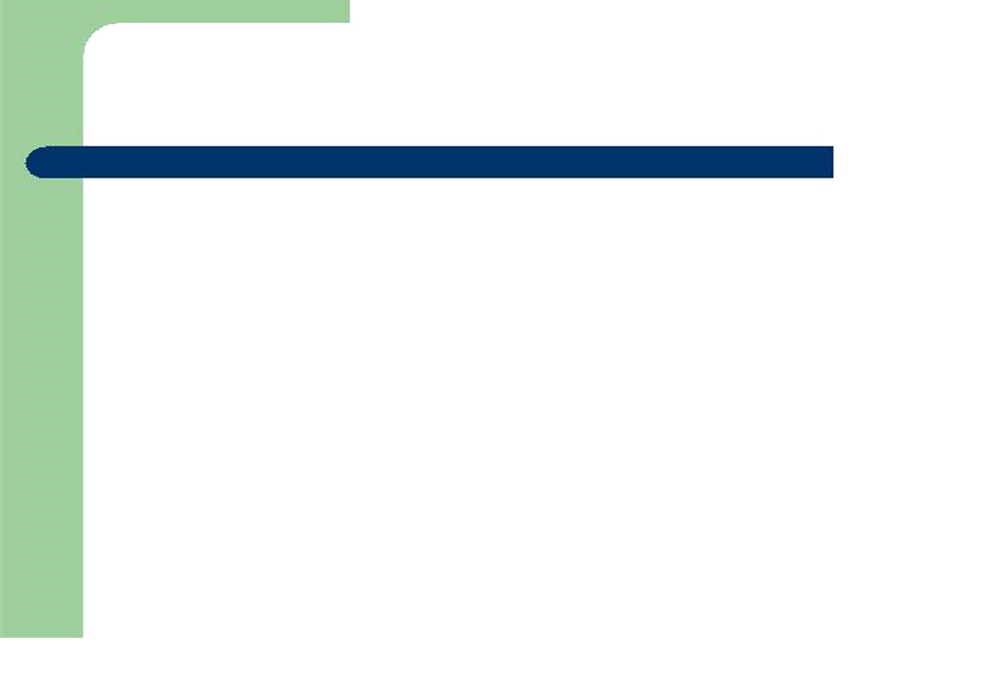 Por que usar a evolução diferencial?
• Optimização global é necessária em áreas como engenharia,
 estatística e finanças
• Mas muitos problemas práticos têm funções objetivas que são 
não - diferenciável, não contínuo, não-linear, barulhento, plana, 
multidimensional ou têm muitos mínimos locais, restrições
• Tais problemas são difíceis, se não impossível de resolver
 analiticamente
• DE pode ser usado para encontrar soluções aproximadas 
para tais problemas.
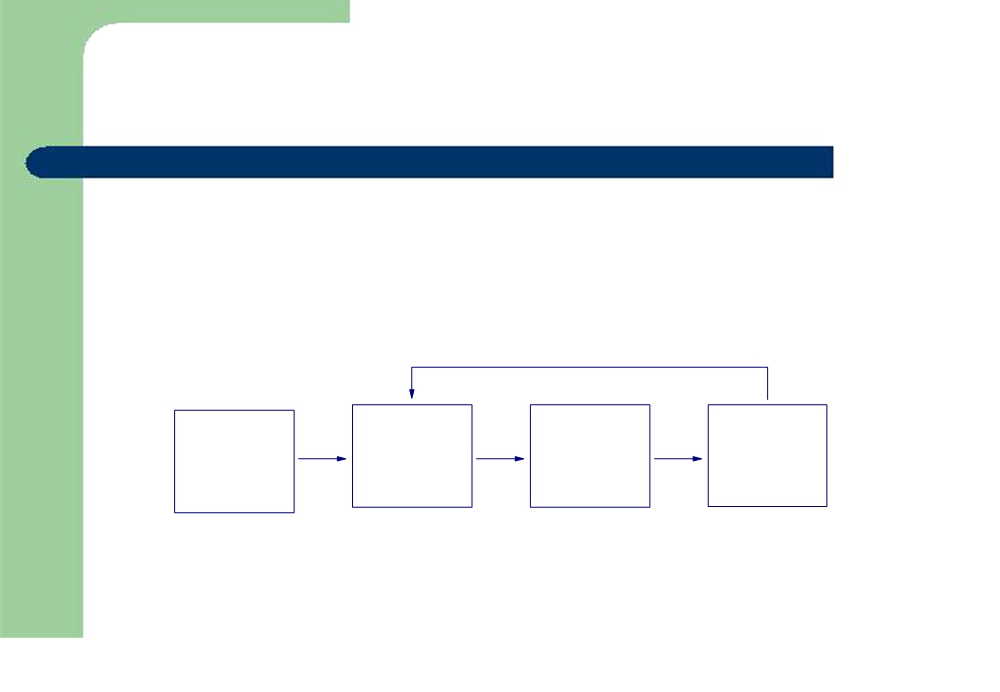 Algoritmos evolutivos
• DE é um algoritmo evolucionário
Mutação
Recombinação
Selecão
Inicialização
Figura 1: Algoritmo evolutivo
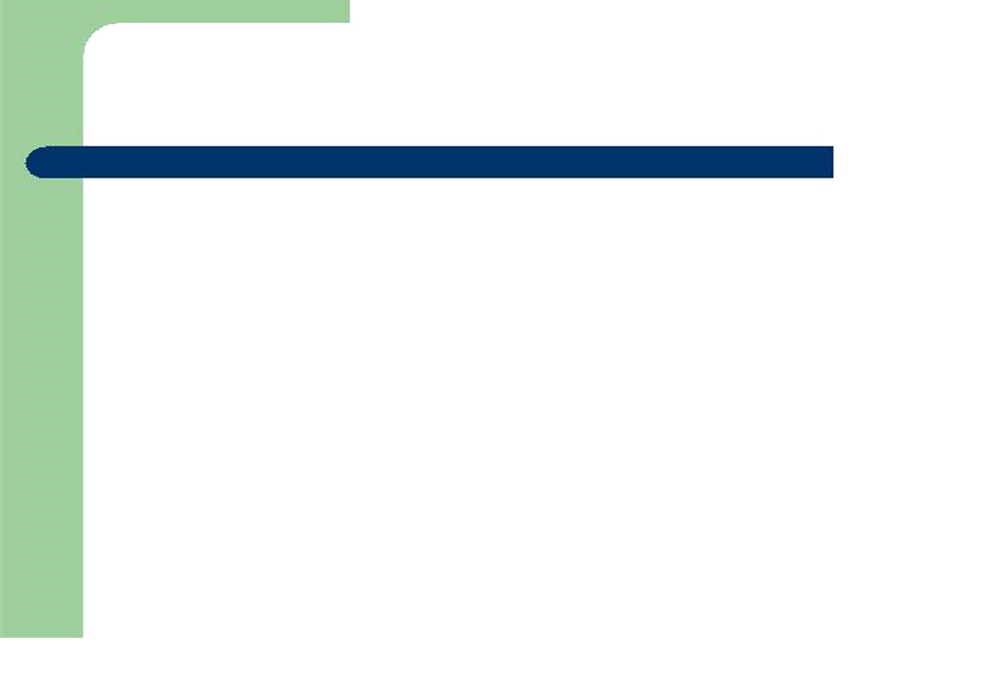 Notação
• Suponha que queremos otimizar uma função com D parâmetros reais
• Devemos selecionar o tamanho da população N (mínimo 4)
• O vetor de parâmetros tem a forma:
xi,G = [x1,i,G, x2,i,G, . . . xD,i,G] i = 1, 2, . . . , N.G é a geração.
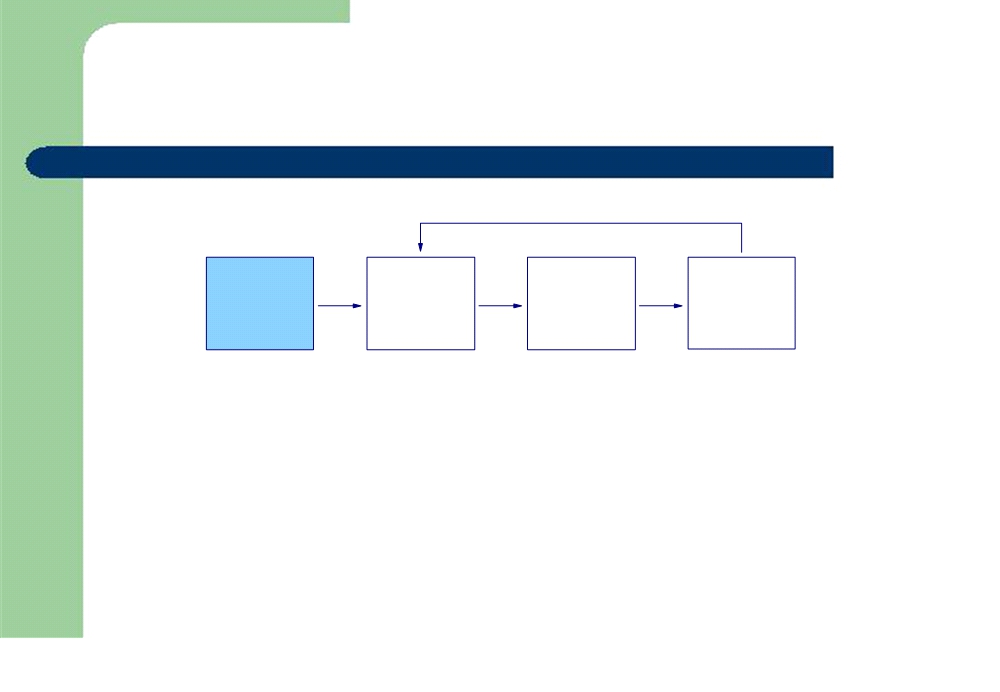 Inicialização
Inicialização
Mutação
Recombinação
Seleção
• Defina limites superiores e inferiores, para cada parâmetro:
xj ≤ xj,i,1 ≤ xj
• Selecionar aleatoriamente os valores de parâmetro inicial 
   uniformemente nos intervalos	[x	j	, x	j	 ]
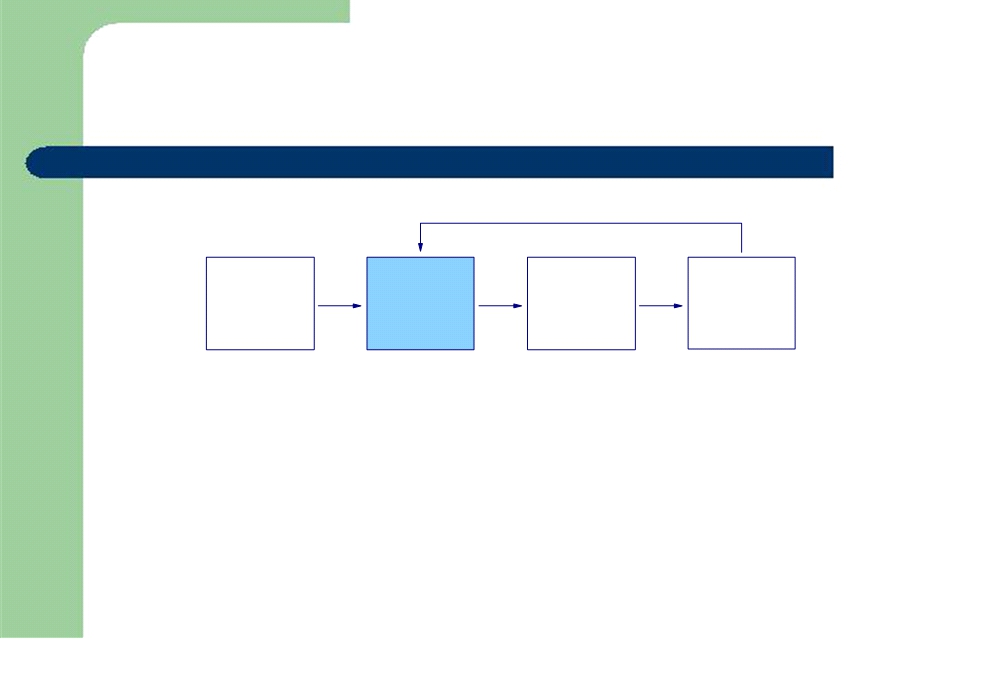 Mutação
Inicialização
Mutação
Recombinação
Seleção
• Cada um dos vetores de parâmetro N sofre mutação, recombinação e seleção
• Mutação expande o espaço de busca
• Para um vetor de  parâmetro xi,G  selecionar aleatoriamente três vectores xr1,G,	xr2,G	e xr3,G	tal que os indices i, r1, r2 e r3 são diferentes
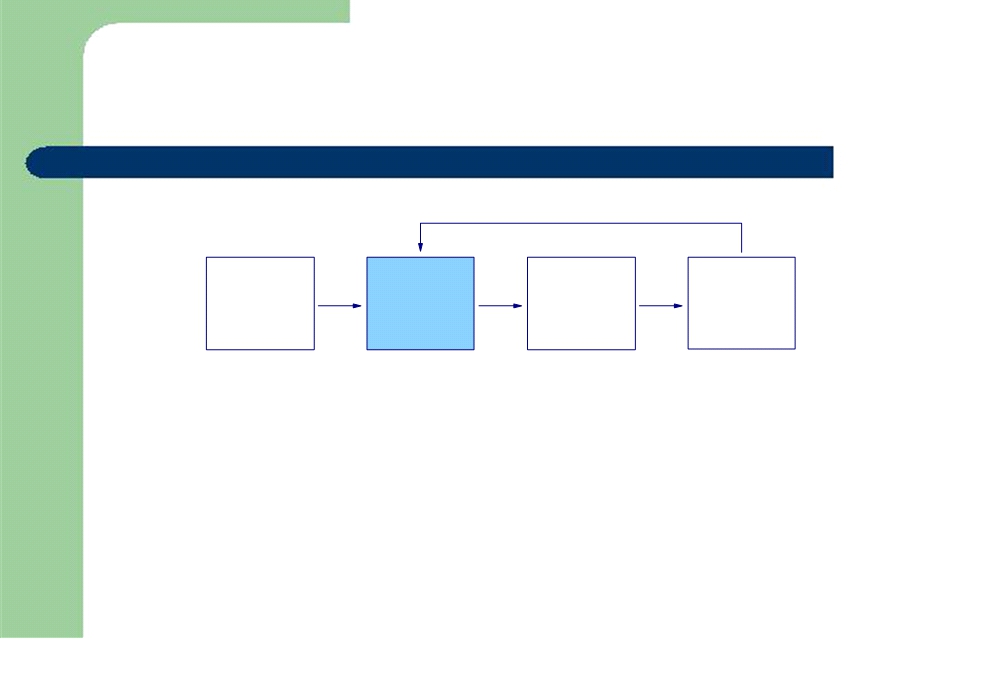 Mutação
Inicialização
Mutação
Recombinação
Seleção
• Adicionar a diferença ponderada de dois dos vetores para a terceira
vi,G+1 = xr1,G + F (xr2,G − xr3,G)
• O fator de mutação F é uma constante de [0, 2]
• vi,G+1  o vetor de doador
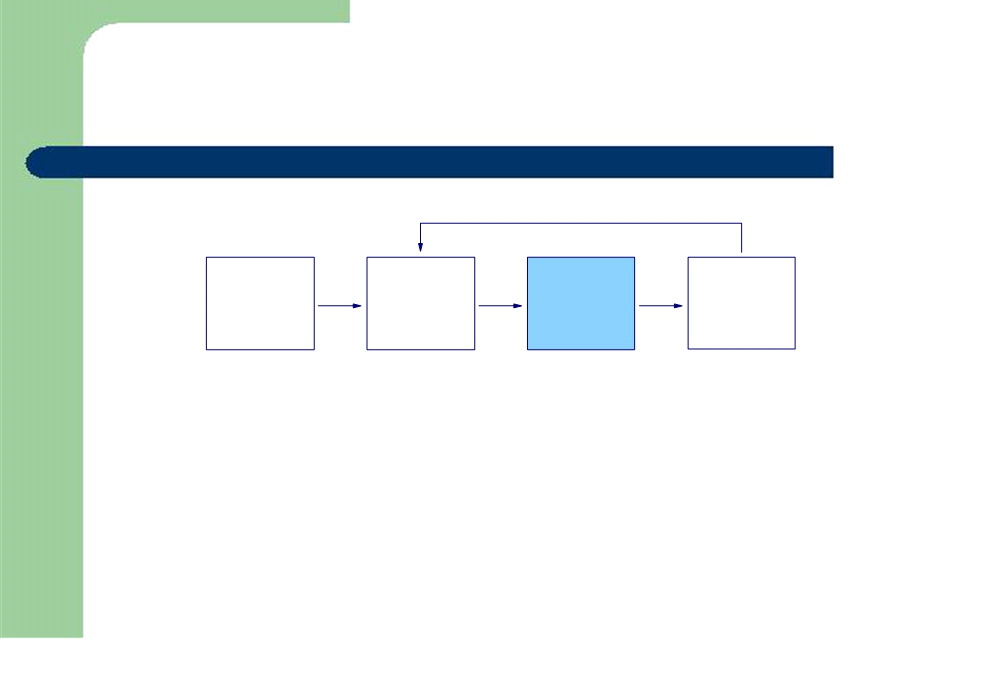 Recombinação
Inicialização
Mutação
Recombinação
Seleção
• Recombinação incorpora soluções bem sucedidas da gerações anteriores
• O vetor ui,G+1 é desenvolvido a partir de elementos do vetor alvo,	xi,G	, e os elementos do vetor de doador, vi,G+1
• Elementos do vetor doador entram com probabilidade
   CR
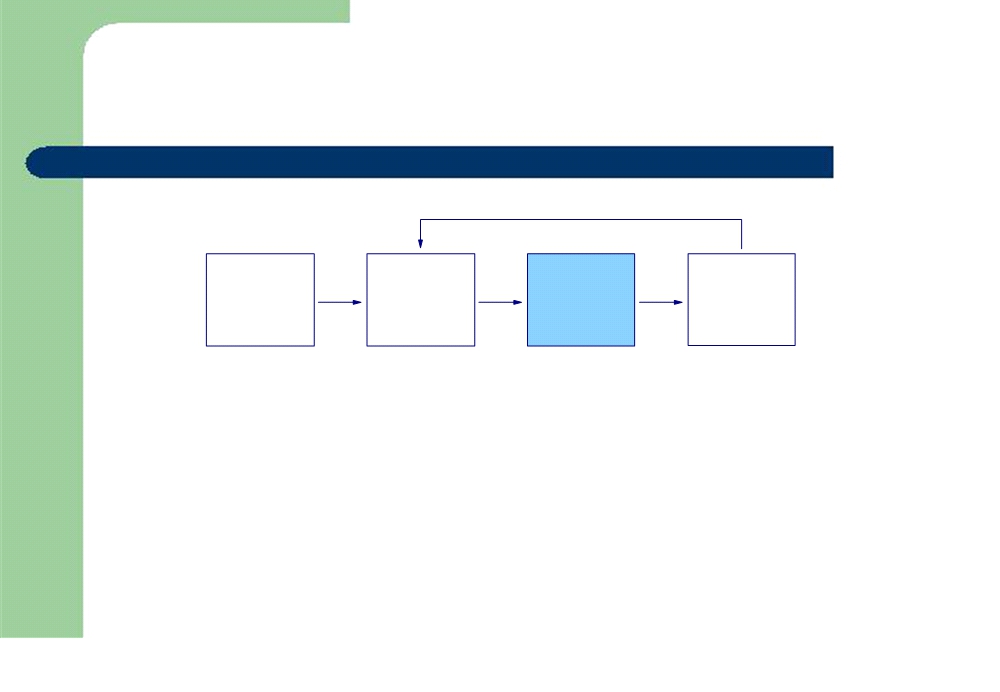 Recombinação
Inicialização
Mutação	Recombinação	Seleção
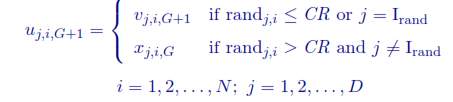 

• randj,i ∼ U [0, 1], Irand é um inteiro aleatório de [1, 2, ..., D]
• Irand  assegura que vi,G+1 ≠ xi,G
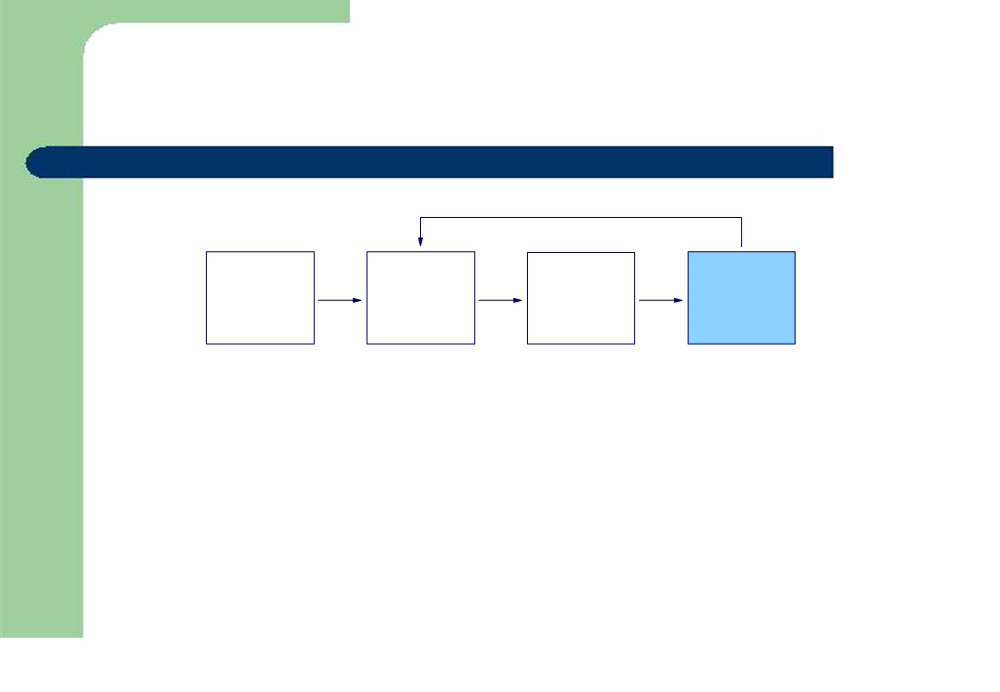 Seleção
Inicialização
Mutação
Recombinação
Seleção
• O Vetor alvo xi,G é comparado a vi,G+1  e aquele com o menor 
 valor da função é selecionado  para a próxima geração
• Mutação, recombinação e seleção continuam até que seja atingido algum
 critério de parada